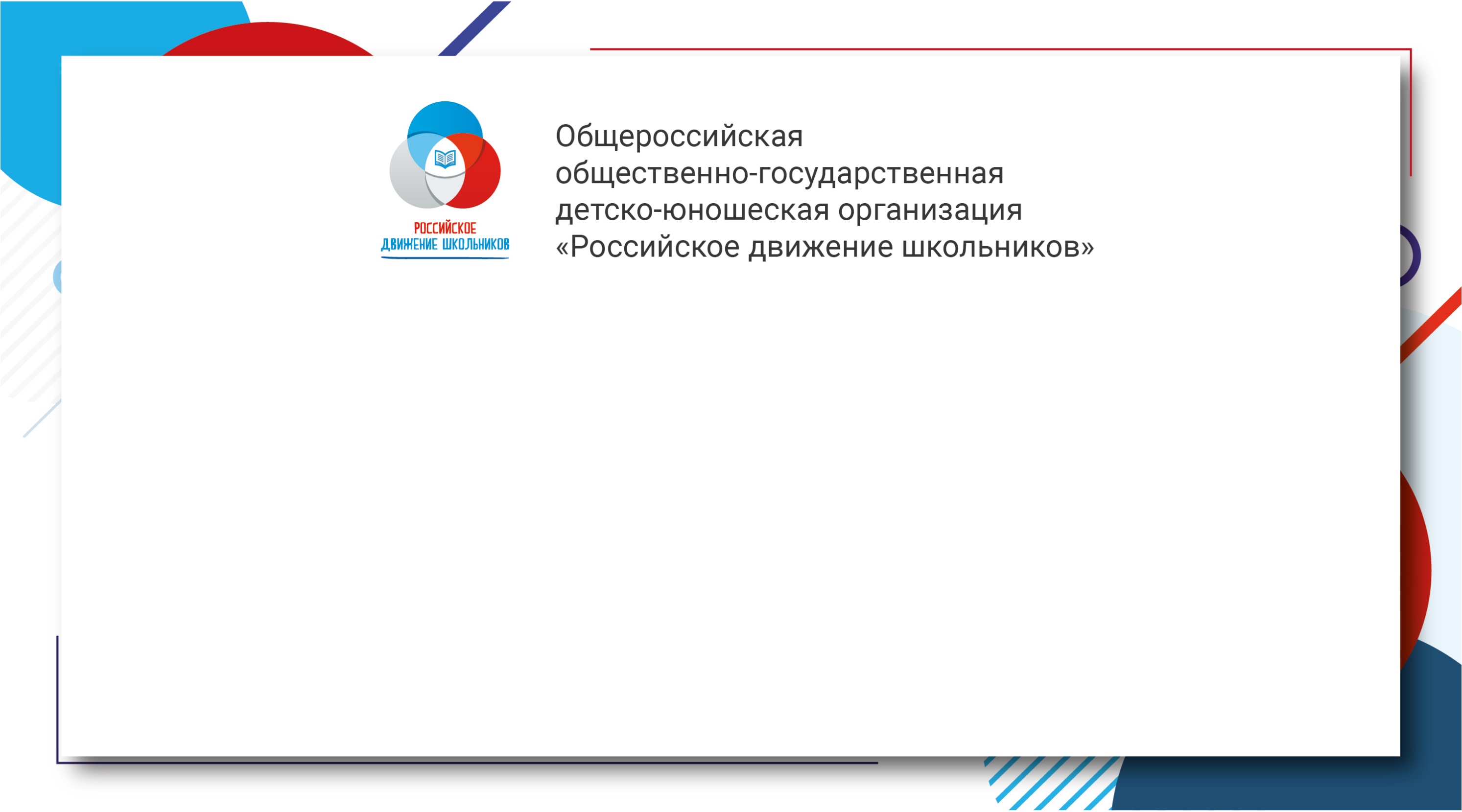 Отдел по реализации проектов в сфере 
Гражданской идентичности
Исходя из содержания Стратегии развития воспитания в Российской Федерации на период до 2025 года от 25.05.2015

Миссия поднаправления «Гражданская идентичность»
Развитие правовой и политической культуры детей.

Расширение конструктивного участия подростков  в принятии решений, затрагивающих их права и интересы в различных формах общественных отношений, самоорганизации, самоуправления, общественно значимой деятельности. 

Развитие в детской среде ответственности, принципов коллективизма и социальной солидарности.
Проекты поднаправления и их взаимодействие
Основной проект:
Всероссийский проект «РДШ - Территория самоуправления»

Дополнительные проекты:
Всероссийский проект «Академия Гражданина»
Всероссийский проект «Дискуссионный клуб РДШ»
Всероссийский проект «Командная Лаборатория «КоЛаб»
Всероссийский проект «Твой выбор»
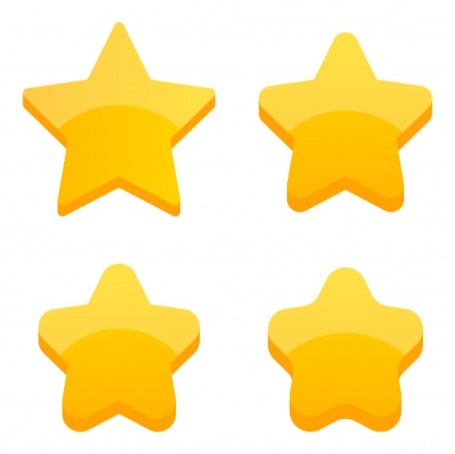 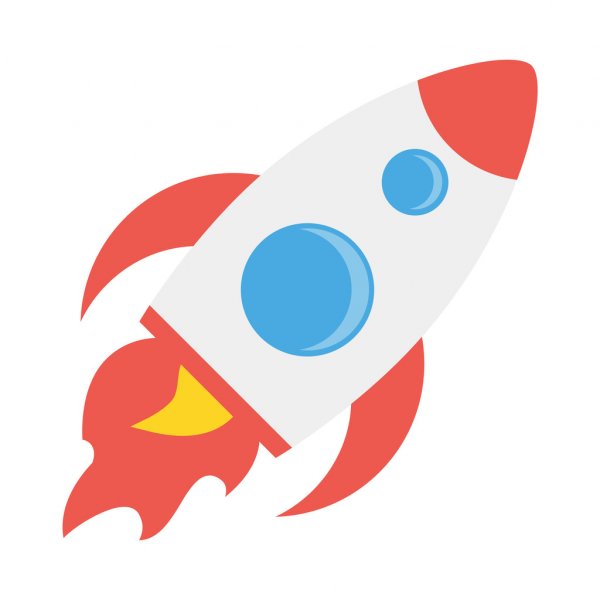 ДЕД
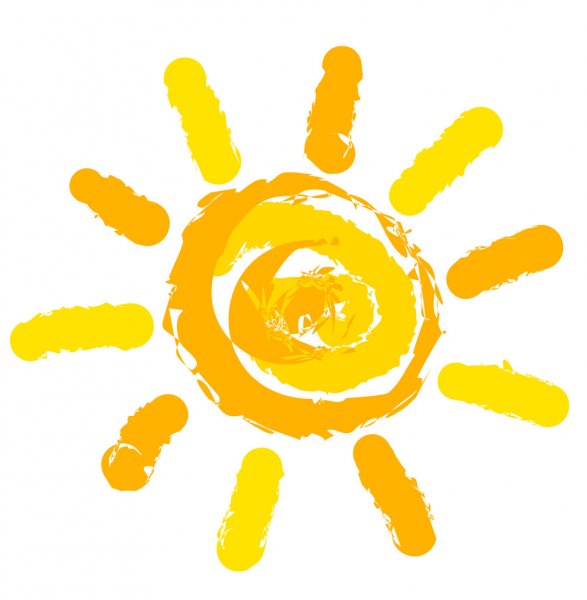 Смена в ВДЦ
Командная лаборатория КоЛаб
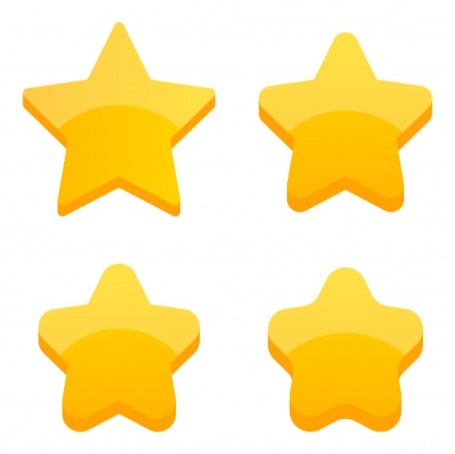 ДЕД
РДШ – Территория самоуправления
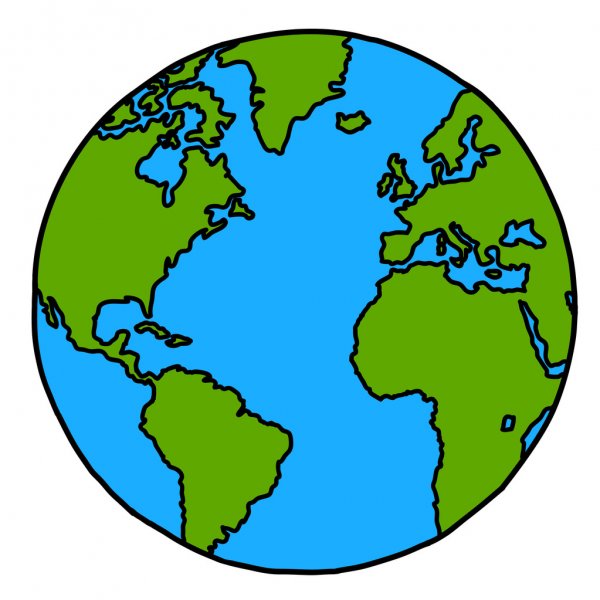 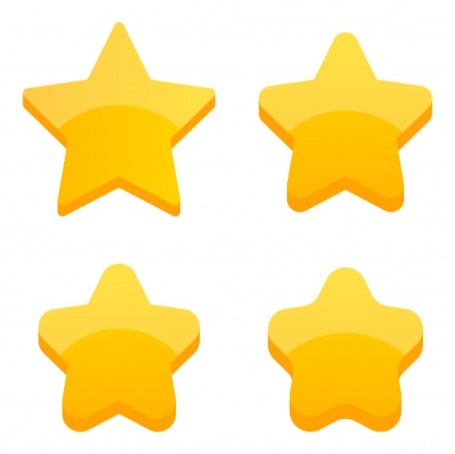 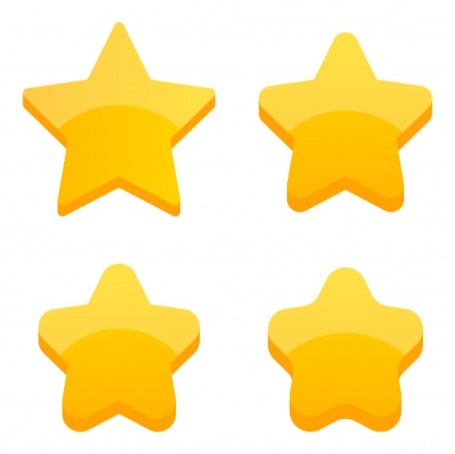 ДЕД
ДЕД
Дискуссионный клуб
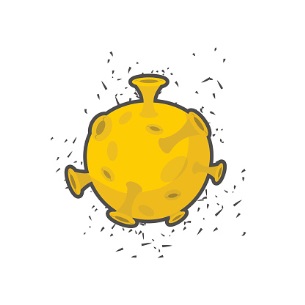 Академия Гражданина
Твой выбор
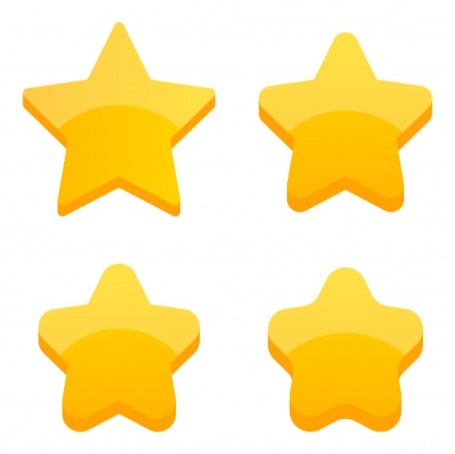 ДЕД
Всероссийский проект «РДШ – Территория самоуправления»

Зачем?
Создать условия для развития и поддержки опыта гражданской деятельности школьников с помощью реализации проектных инициатив.

Для кого?
Обучающихся образовательных организаций в возрасте от 11 до 17 лет

Сколько их будет?
20 000 участников

Что хотим получить?
По итогам проекта участники создают и реализуют собственные проекты
Финал
Авторы лучших проектов получат памятные подарки от РДШ и будут рекомендованы к участию в тематической смене «РДШ – Территория самоуправления».
Контактное лицо
Анастасия Федорушкина тел. (495) 122-21-26 (доб. 160), эл. почта: rdsh-ts@rdcentr.ru
Всероссийский проект «Академия Гражданина»
Зачем?
усвоение школьниками системы гражданских знаний и норм, позволяющей осуществлять целенаправленную гражданскую деятельность и функционировать в качестве полноправного члена общества.

Для кого?
Обучающихся образовательных организаций в возрасте от 8 лет

Сколько их будет?
5 000 участников

Что хотим получить?
Каждый участник получает сертификат о прохождении образовательного курса, а так же возможность поучаствовать в Олимпиадах
Финал
По итогам Олимпиад участники получат памятные подарки и будут рекомендованы к участию в тематической смене «РДШ – Территория самоуправления»
Контактное лицо
Василиса Петрова тел. 8(495) 122-21-26 (доб. 160), эл. почта: vpetrova@myrdsh.ru
Всероссийский проект «Командная лаборатория КоЛаб»

Зачем?
развивать самостоятельность школьников в принятии и реализации решений для достижения общественно значимых целей.
Для кого?
Обучающихся образовательных организаций в возрасте от 11 до 17 лет

Сколько их будет?
3 000 участников

Что хотим получить?
– чек-лист, отражающий процесс организации командной работы над решением кейса;
– 100 решенных кейсов

Финал
Авторы лучших проектов получат памятные подарки от РДШ и будут рекомендованы к участию в тематической смене «РДШ – Территория самоуправления».

Контактное лицо
Ольга Дятлова 8 (495) 122-21-26 (доб. 160), эл. почта: odyatlova@myrdsh.ru
Всероссийский проект «Дискуссионный клуб РДШ»
Зачем?
формировать собственные взгляды (гражданской позиции) обучающихся на происходящие вокруг события, ценности и воззрения.
Для кого?
Обучающихся образовательных организаций в возрасте от 11 до 17 лет
Педагоги 

Сколько их будет?
3 000 участников

Что хотим получить?
– создание на базе образовательных организаций сети дискуссионных клубов (150 за первый год);
– систематизация проблем современных школьников и путей их решения;
– видеозаписи выступлений школьников в формате TED с отражением своей гражданской позиции по актуальным проблемам.
Финал
Участники лучших клубов получат памятные подарки от РДШ и будут рекомендованы к участию в тематической смене «РДШ – Территория самоуправления».
Контактное лицо
Ольга Дятлова 8 (495) 122-21-26 (доб. 160), эл. почта: odyatlova@myrdsh.ru
Всероссийский проект «Твой выбор»

Зачем?
формирование гражданского мировоззрения младших школьников.

Для кого?
– Обучающиеся образовательных организаций в возрасте от 6 до 11 лет;
– Педагоги.

Сколько их будет?
150 классов

Что хотим получить?
Проведение деловой игры «Твой выбор», где проходит голосование по вопросу принимаемого свода общих правил – Конвенции класса.

Финал
По итогам проекта будут выбраны 60 отличившихся классов, которые будут награждены подарочными наборами  от РДШ

Контактное лицо
Павел Немков тел. 8 (495) 122 21 26 (доб. 160), эл. почта: nemkov.p.a@myrdsh.ru
Информационные ресурсы


Образовательные ресурсы:
Основной ресурс для регистрации участников и команд – рдш.рф
Корпоративный университет Российского движения школьников – rdsh.education

Социальные сети:
«ВКонтакте» 
Группа направления «Гражданская активность» – vk.com/skm_gactivity
Официальная группа РДШ – vk.com/skm_rus
Страница в Instagram instagram.com/skm_gactivity